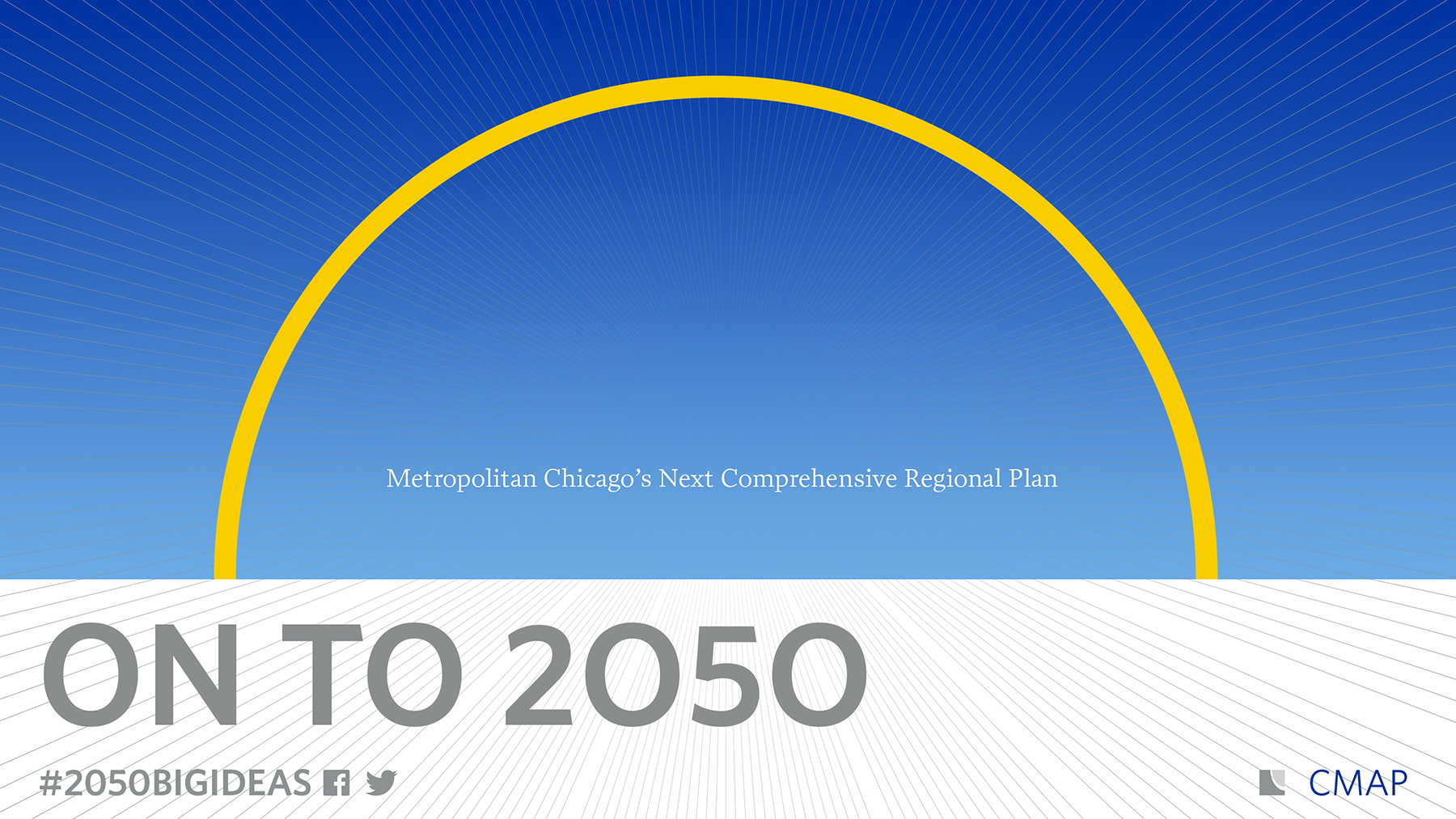 ON TO 2050 Development
Chicago Regional Greenhouse Gas Emissions Inventory
Metropolitan Mayor Caucus, Environmental Committee
June 19, 2018
[Speaker Notes: First talk about process 
Then talk about key findings]
Agenda
Project scope  
Inventory results
Takeaways
[Speaker Notes: Notes: 
Nature of the memo – more info to come. 
Web-based plan means that stakeholders will not access this information linearly.
Expand recommendations to guide development patterns that support reinvestment, fiscal sustainability, economic growth, existing infrastructure, and a strong quality of life]
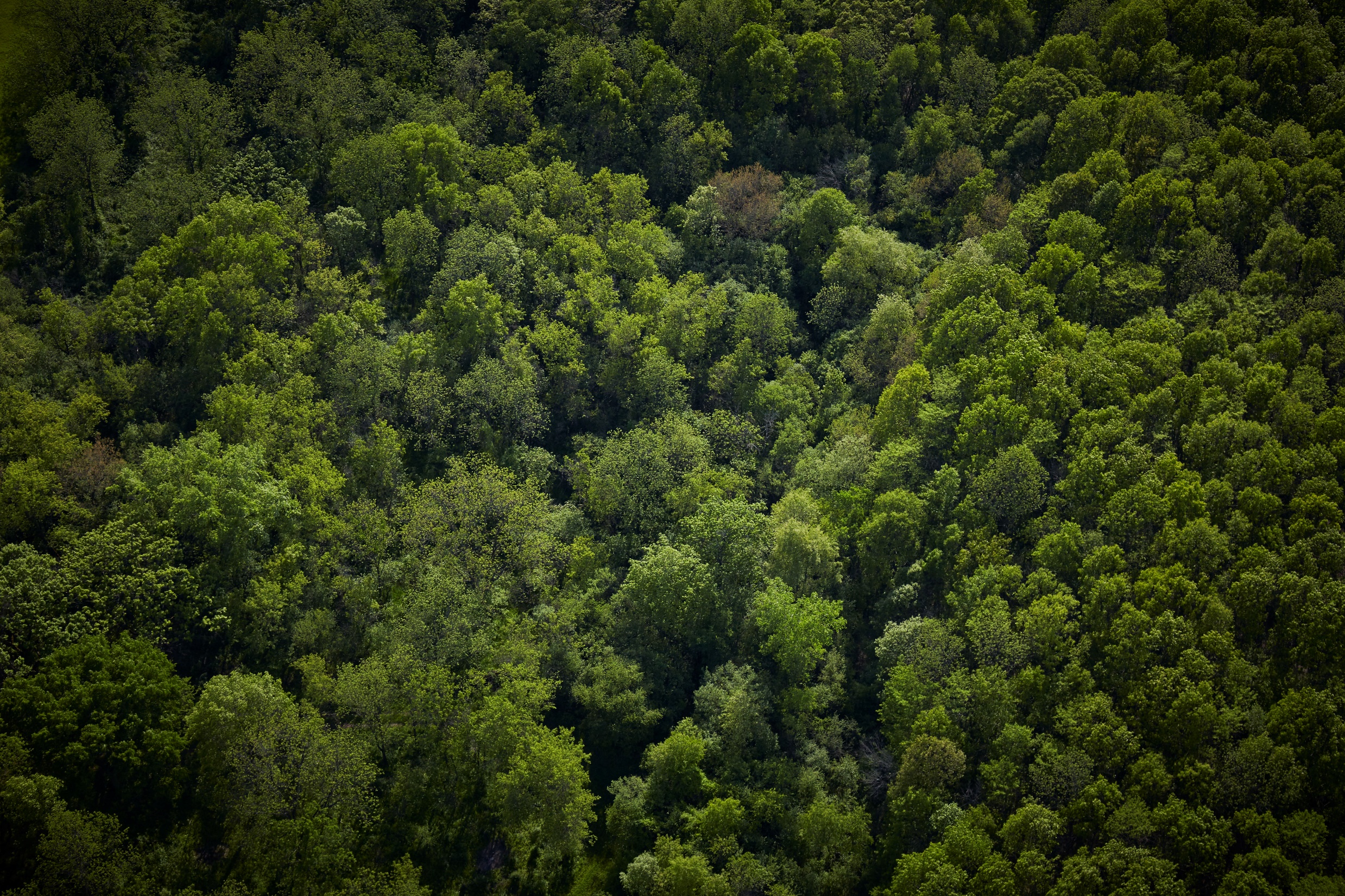 Greenhouse Gas Emission Inventory	Project scope
Project scope
New inventory for 2015
Updated inventory for 2010
GPC-compliant 
7 Counties and the City of Chicago
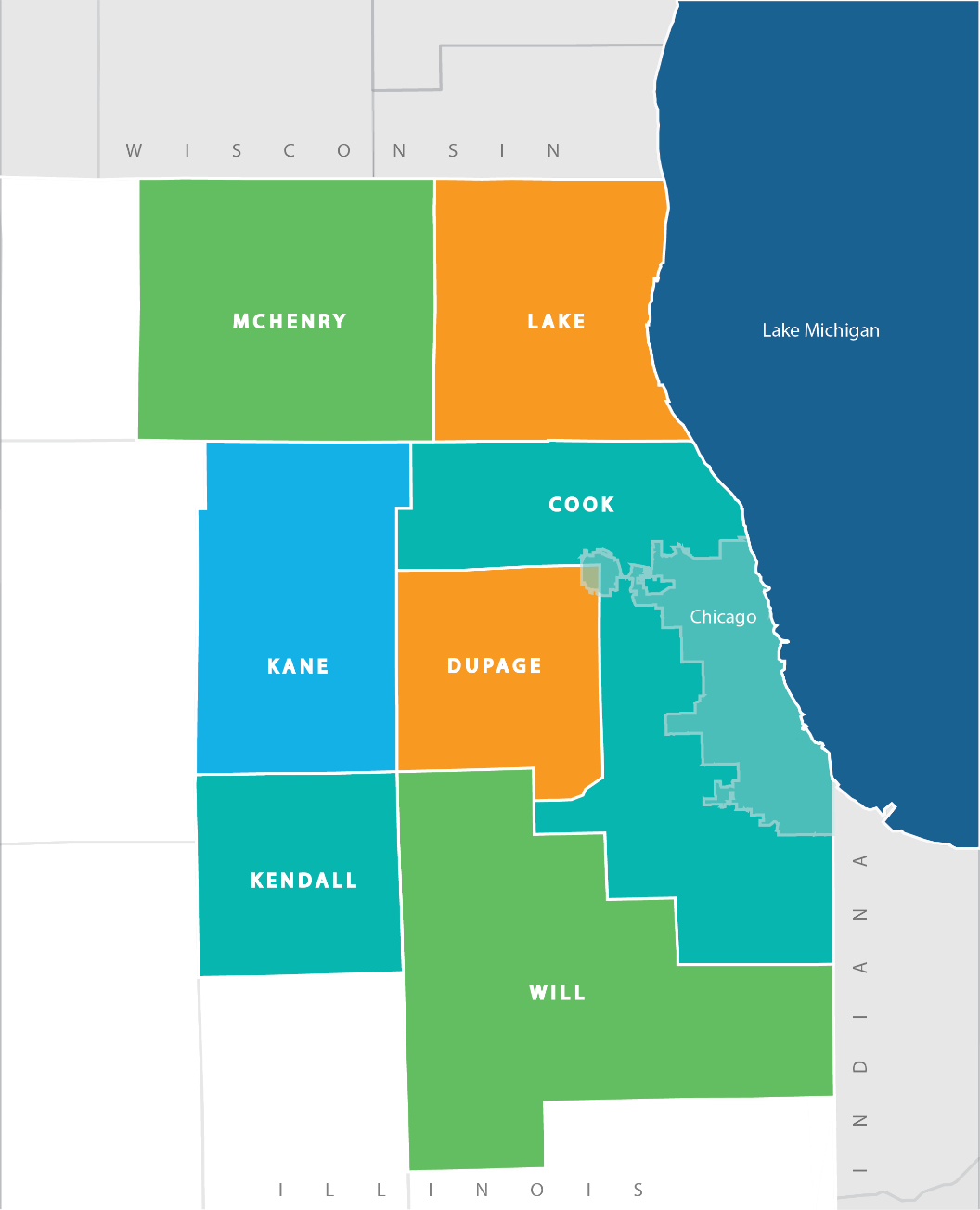 Project scope
Contracted with ICF 
GPC Basic
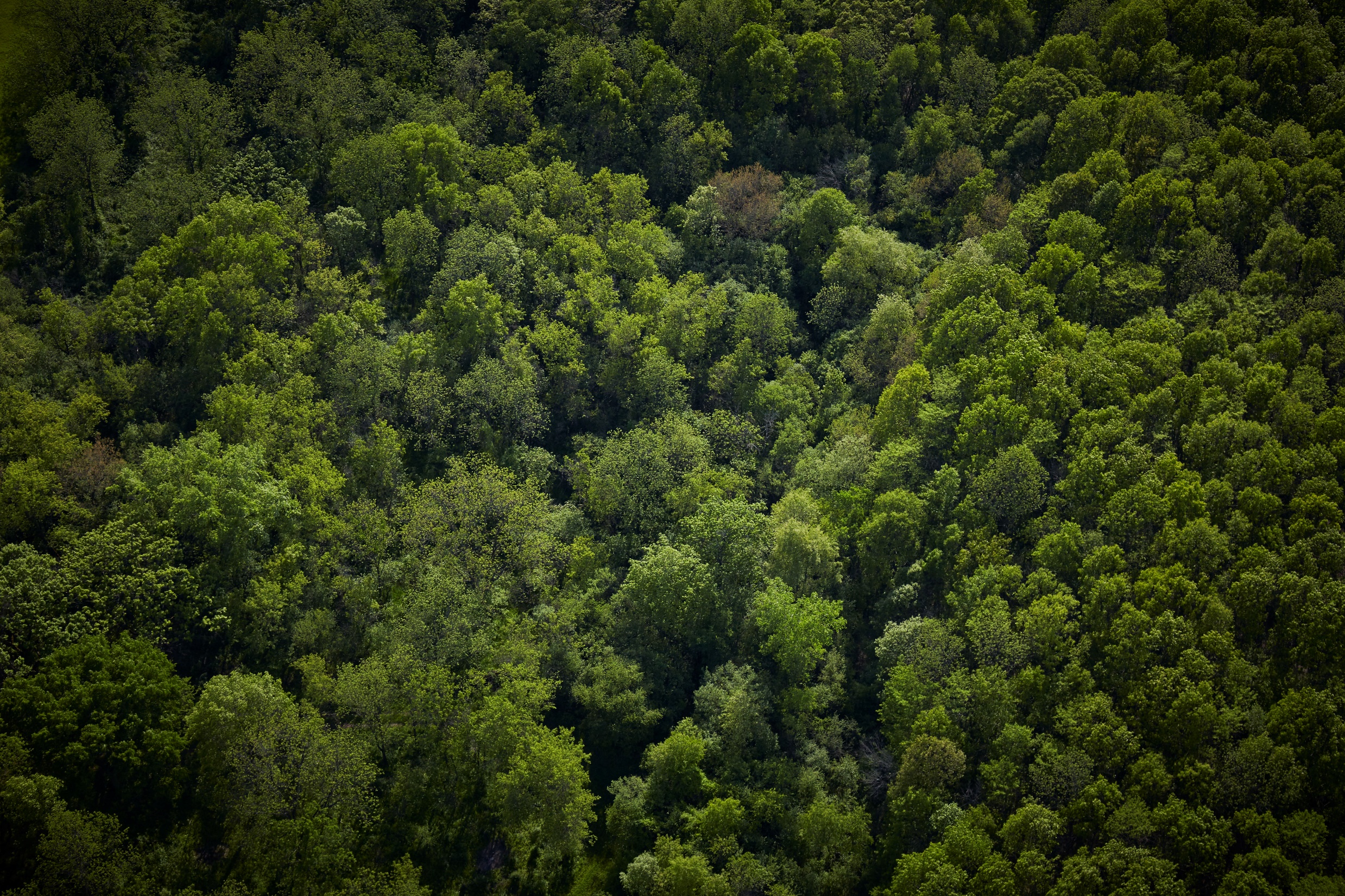 Greenhouse Gas Emission Inventory	Results
Results
2015 Regional Emissions by Sector
Results
2015 Total Emissions by County
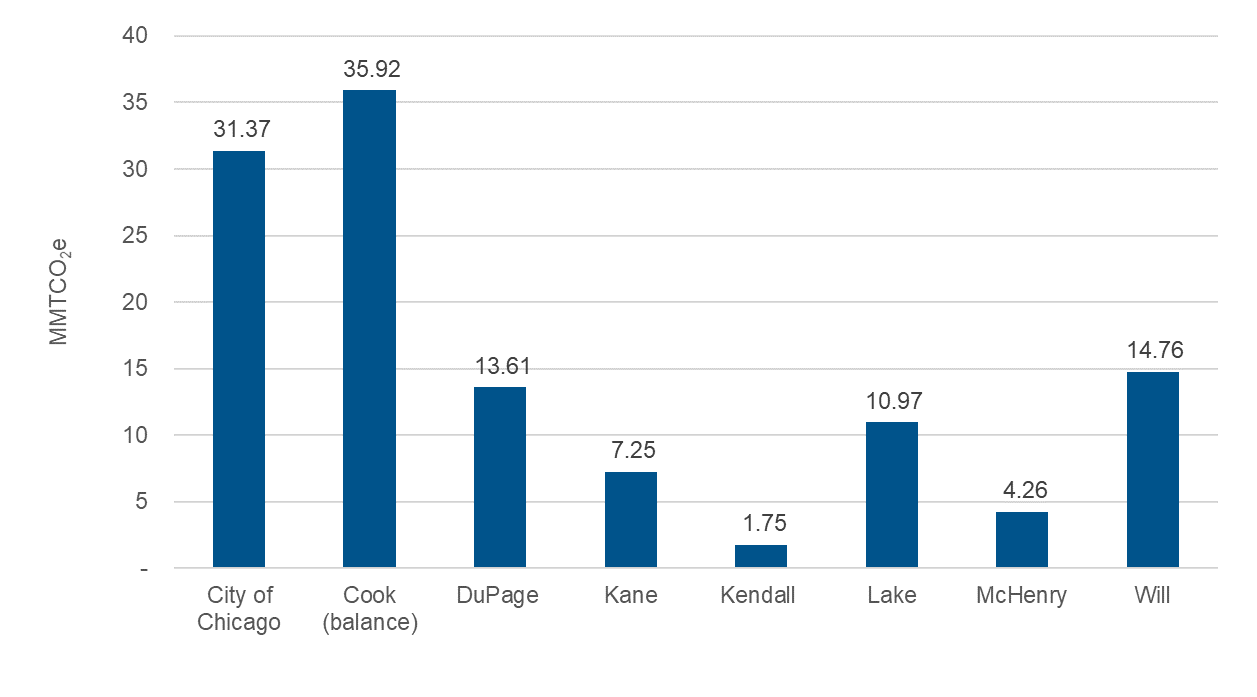 Results
2015 Per Capita Emissions by County
Results
2010 Regional Emissions by Sector
2010-2015  comparison
Results
2015 Per Capita Emissions by County
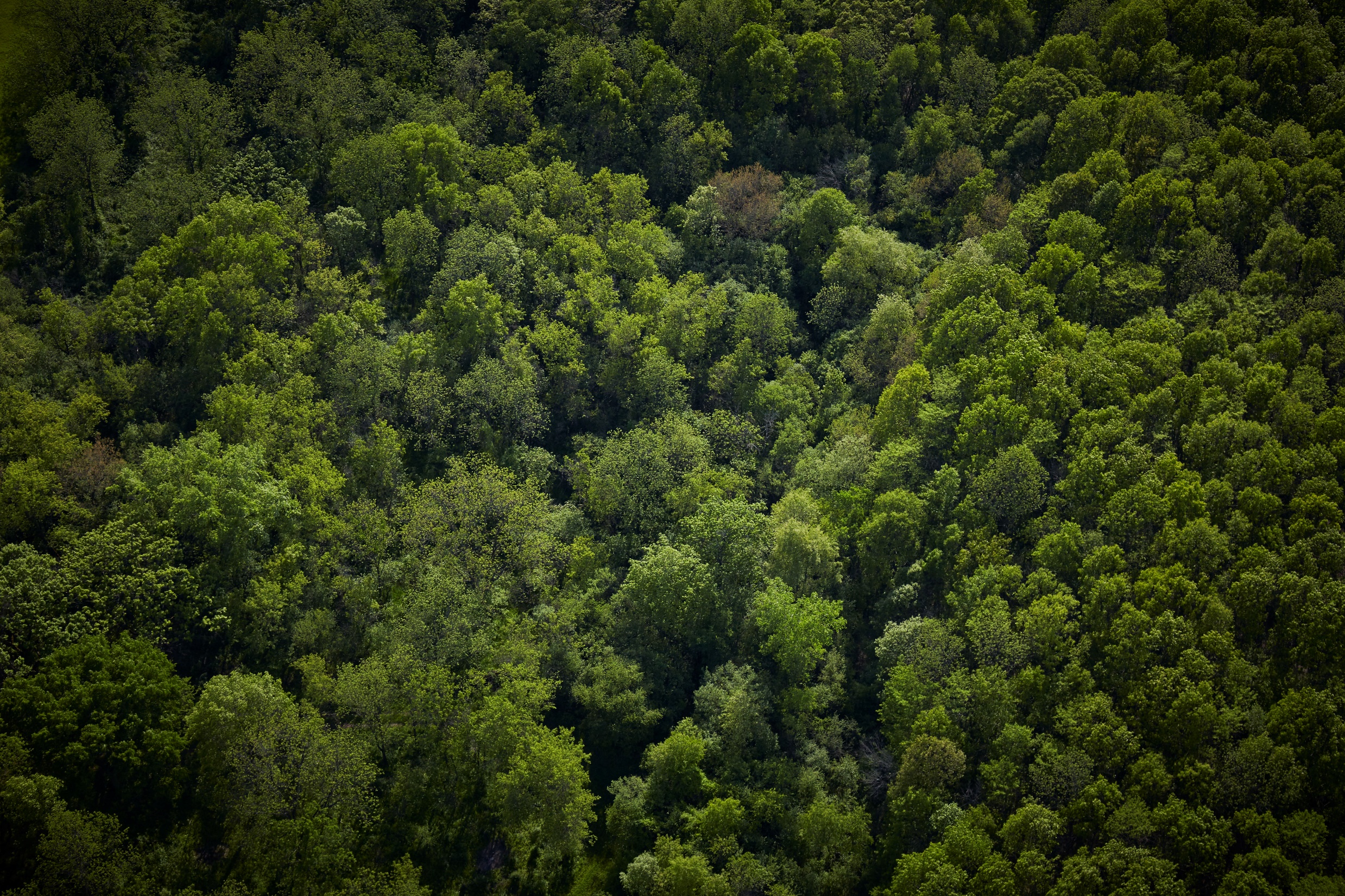 Greenhouse Gas Emission Inventory	Takeaways
Takeaways
Start the data collection as early as possible
Especially for utilities 

Significant sources of emissions are not included at the GPC Basic level 
The report is likely undercounting emissions 

Consider GPC Basic+ for smaller areas
[Speaker Notes: Notes: 
Nature of the memo – more info to come. 
Web-based plan means that stakeholders will not access this information linearly.
Expand recommendations to guide development patterns that support reinvestment, fiscal sustainability, economic growth, existing infrastructure, and a strong quality of life]
Thank you!
Jared Patton		jpatton@cmap.Illinois.gov